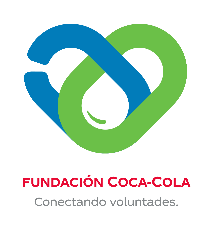 Gobernanza en el sector agrícola de unidades de riego: CASO CHIHUAHUA
Alfredo Rodriguez
Martín Parga
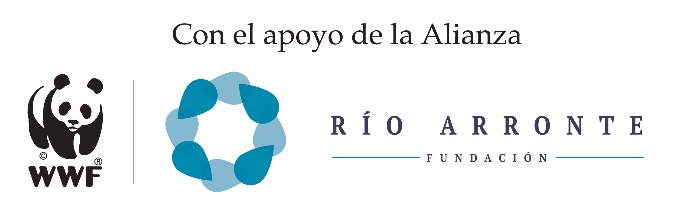 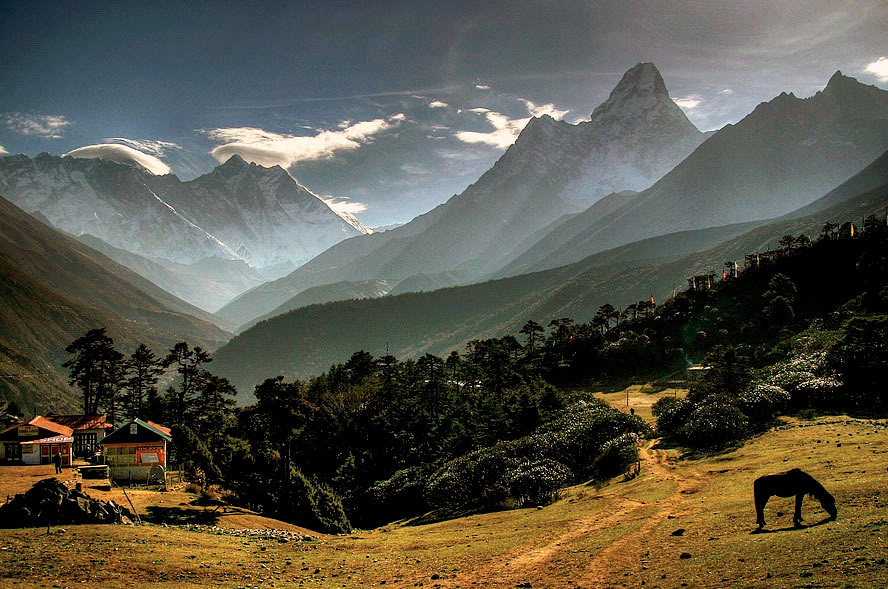 WWF, organización internacional en casi 100 países. 
Objetivo: 
Detener la degradación del medio ambiente natural del planeta
Forjar un futuro en el que el ser humano viva en armonía con la naturaleza.Como lo hacemos:
Conservando la diversidad biológica del planeta.
Garantizando el uso sustentable de los recursos naturales renovables.
Promoviendo la reducción de la contaminación y el consumo desmedido.
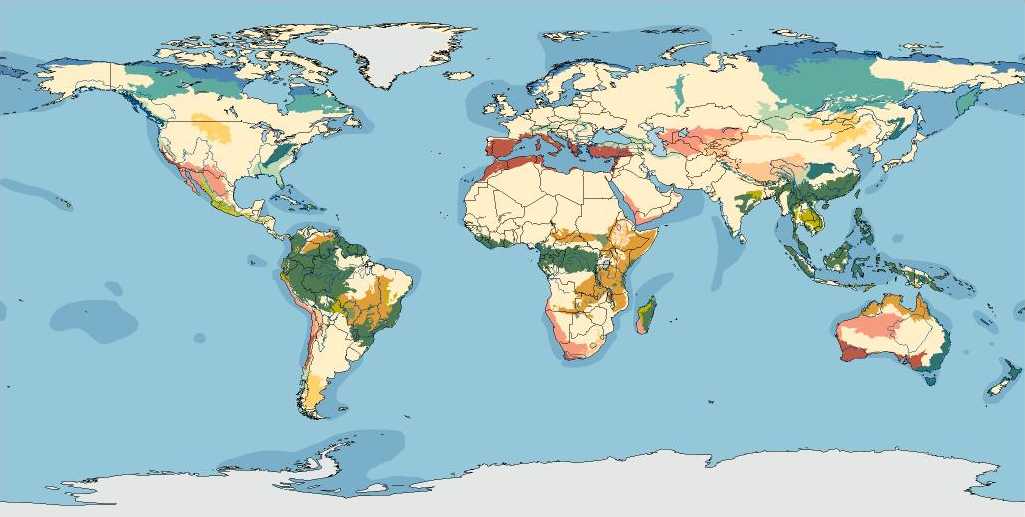 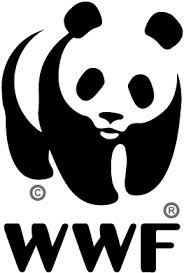 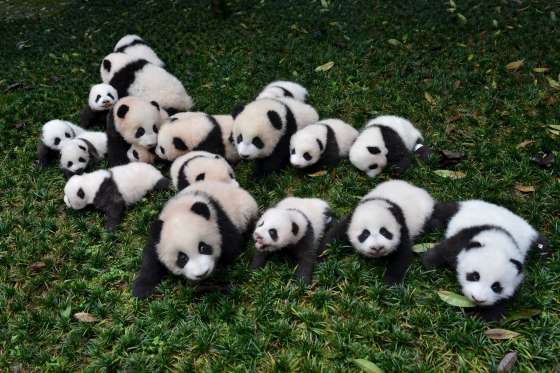 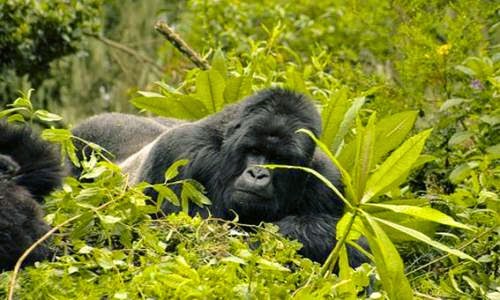 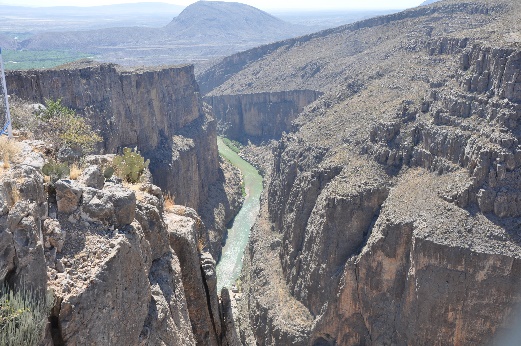 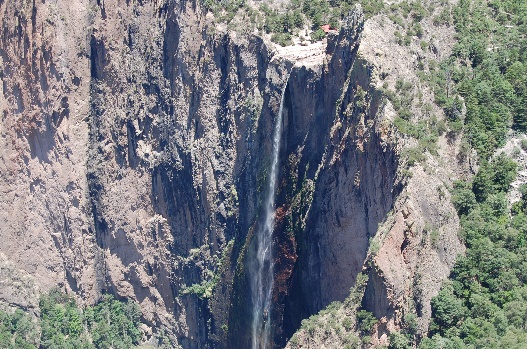 PROPUESTA CAUDAL ECOLÓGICO RÍO CONCHOS
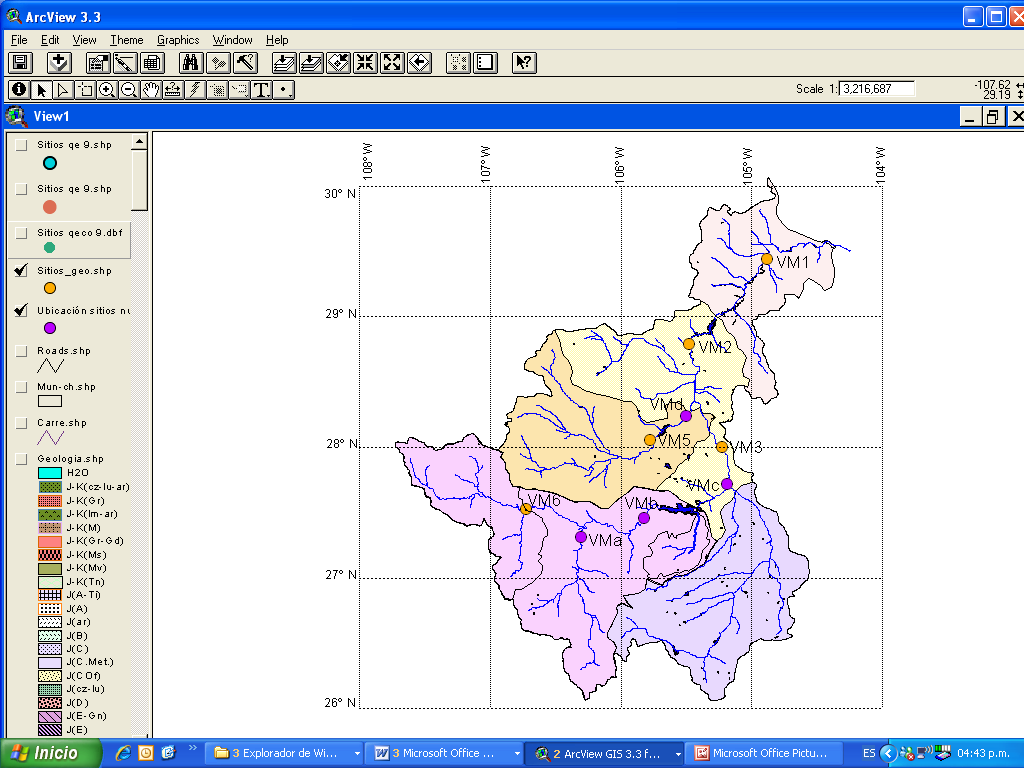 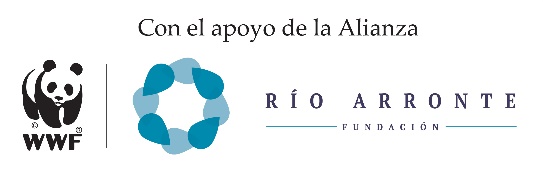 UNIDADES DE RIEGO DEL RÍO SAN PEDRO
Disponibilidad = Volumen 0 (cero)
Cuenca sobreconcesionada con un 92% p¨Ag
Sobreexplotada / acuíferos contaminados
Descargas aguas residuales sin tratar
Extracción irregular de pétreos en cauces
Cambio de uso de suelo
Erosión de suelo, pérdida de cobertura vegetal y biodiversidad
Impactos del Cambio climático
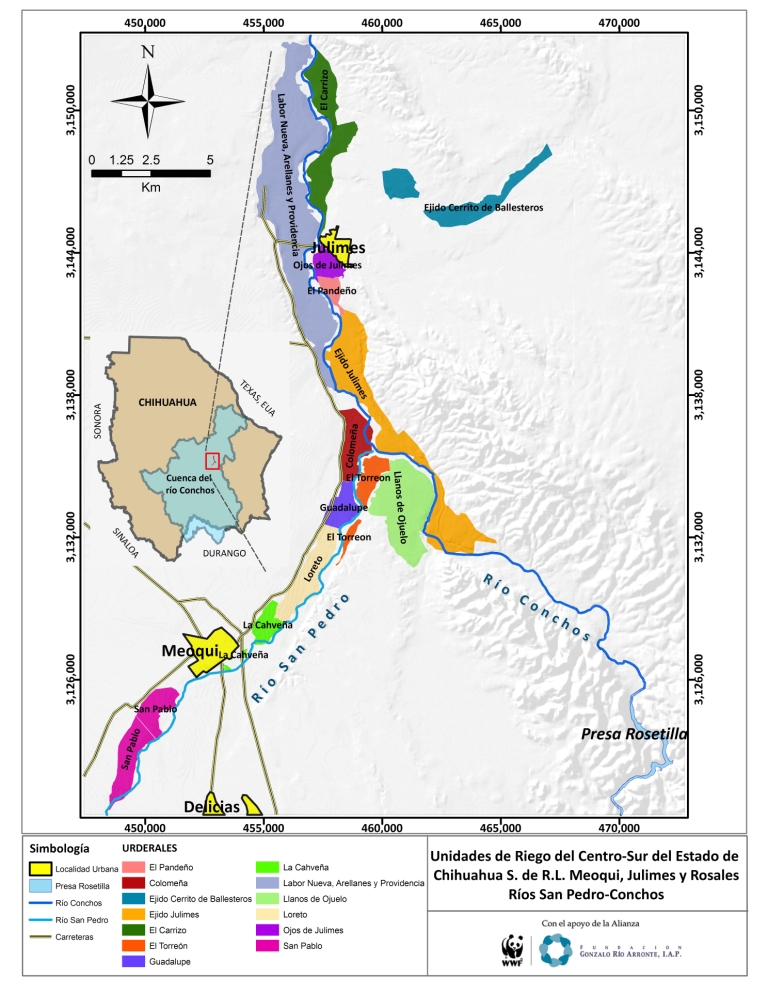 Cuenca del río Conchos
12 U de R c/1,069 agricultores en 5,000 ha
Distribuidos en 3 municipios
Íntima relación con ríos San Pedro y Conchos
Poseen concesión de agua 
Disponibilidad de agua dependiente de retornos del Dto de Riego 005 Delicias
U de R
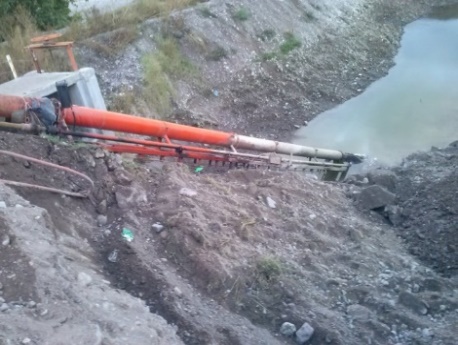 Desorganización
Conflictos 
Sin representación
+
Ineficiencia
Avidez
Impacto ambiental
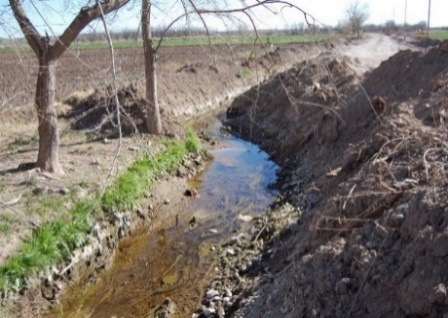 San Pablo
Siglo XVII
Inicia la Agricultura
Unidades 
de Riego
Caos
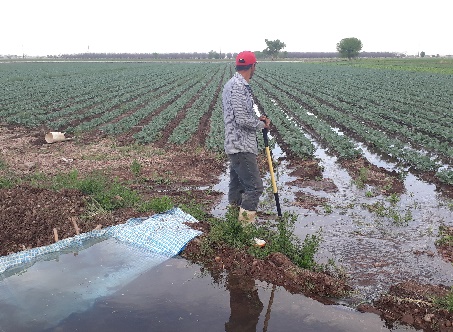 400 años sin 
avances
 en AGUA
INHABILITACION DE ACUÍFEROS
DISPONIBILIDAD NEGATIVA
DISPONIBILIDAD 0
DISPONIBILIDAD ALTA
Siglo XX
Siglo ?
Siglo XXI
Siglo XVII
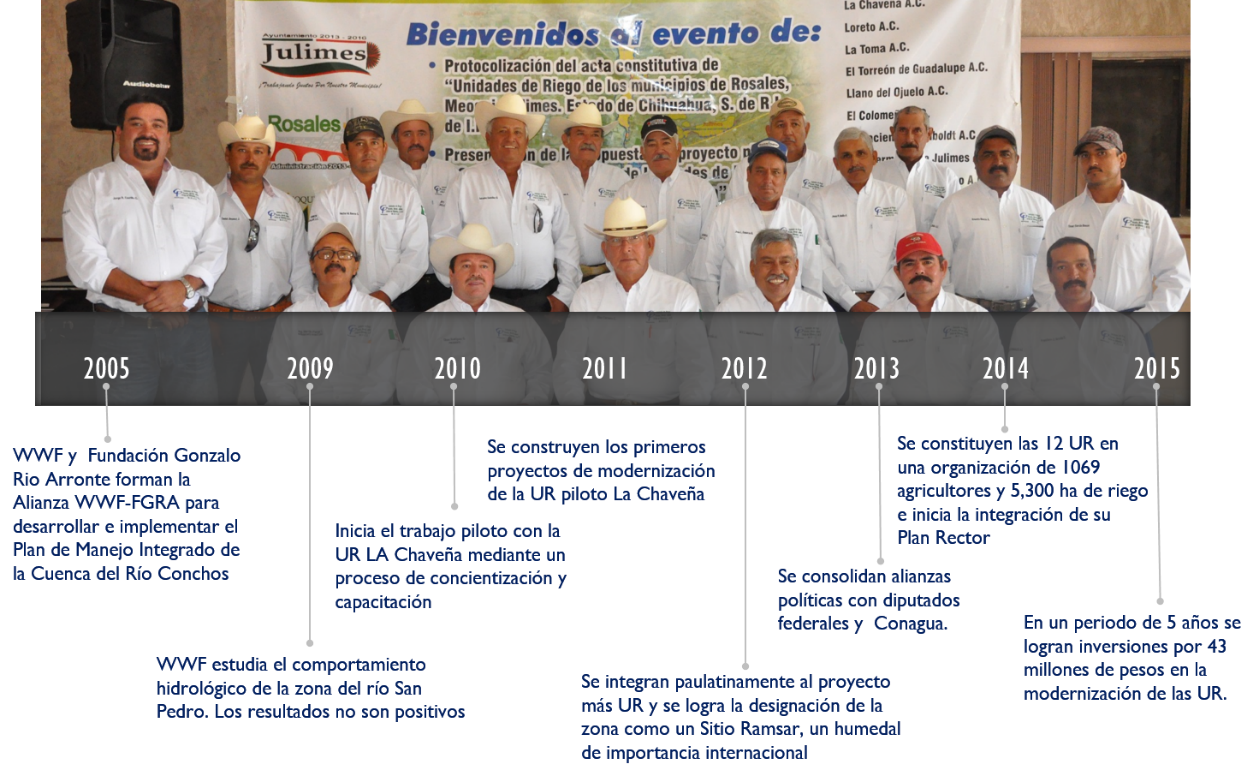 Avances al 2018 
58 Millones de pesos en inversión
200 ha sistema de riego por aspersión 
24 Km de canales revestidos con concreto hidráulico
62 ha niveladas
6 Km de entubado de agua
16 sistemas de bombeo mejorados
Organización 
y 
Capacitación
Organización de 12 U de R en 1 gran Organización
Bien 
común
Acción
colectiva
Concientización
Representación
Capacidad política
Recursos $$
Reducción del uso agua
Beneficios
Modernización
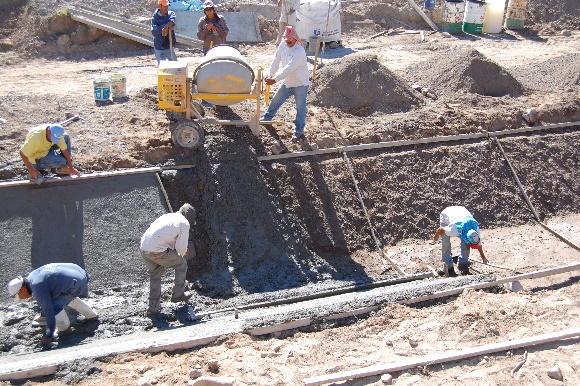 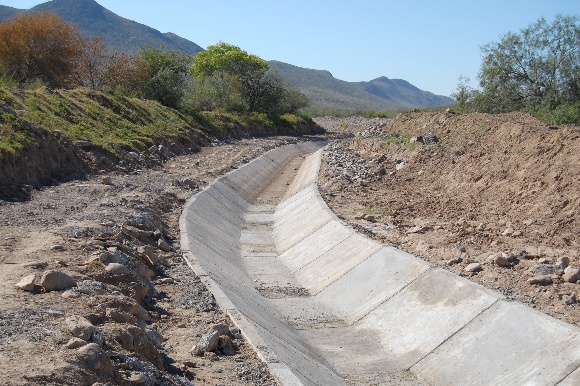 Efectividad
con metas y objetivos claros y sustentables 
Eficiencia
Maximizar beneficios
Confianza
Entre participantes
Participación 
Incluye a los actores con legitimidad y equidad
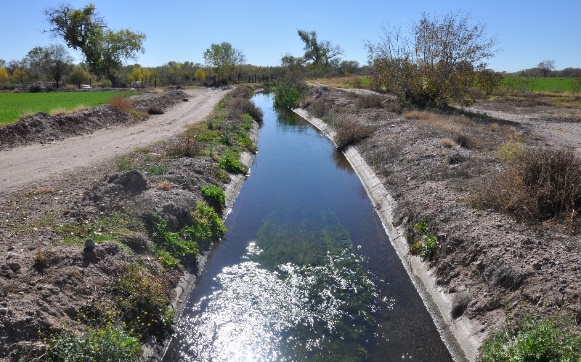 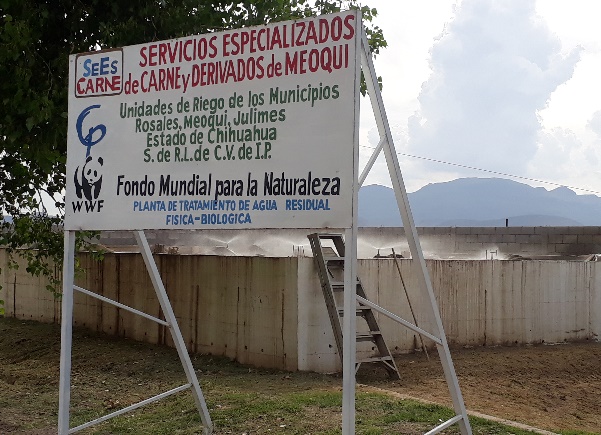 Principios Gobernanzaen U de R
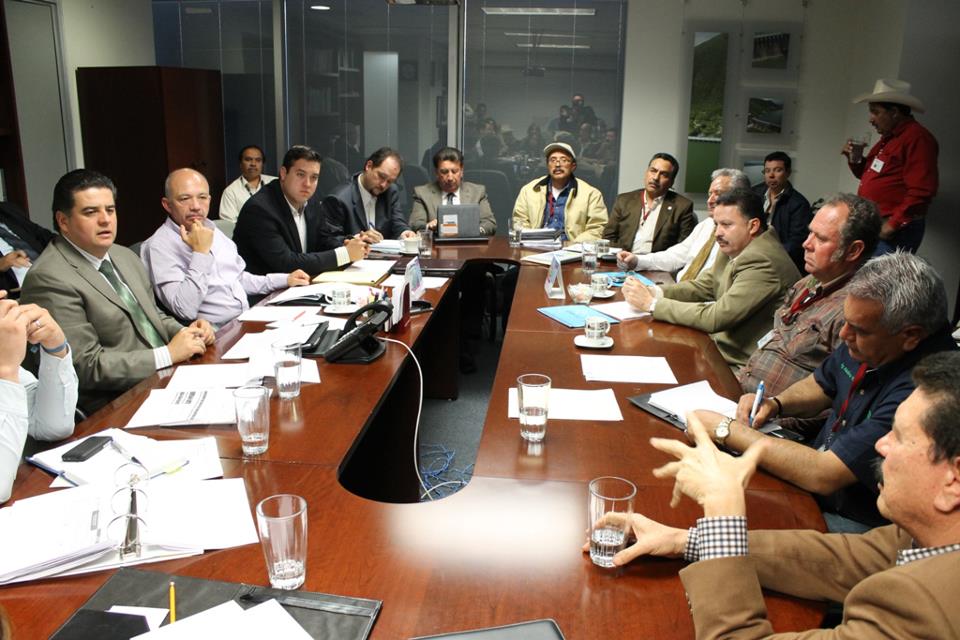 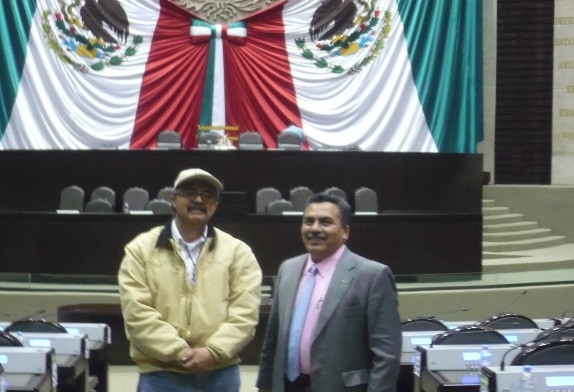 GRACIAS!
Alfredo Rodríguez

alrodriguez@wwfmex.org
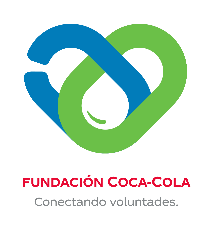